A review of the use of Office 365 and Adobe Connect
for active learning by Associate Lecturers tutoring in computing
Dr Katharine Jewitt
Associate Lecturer WELS and STEM
22 March 2023
Slide Title 2
Session overview
Aims and methods
Findings 
Highlights of best practice - AL strategies for active learning
Impact and tangible deliverables 
Recommendations
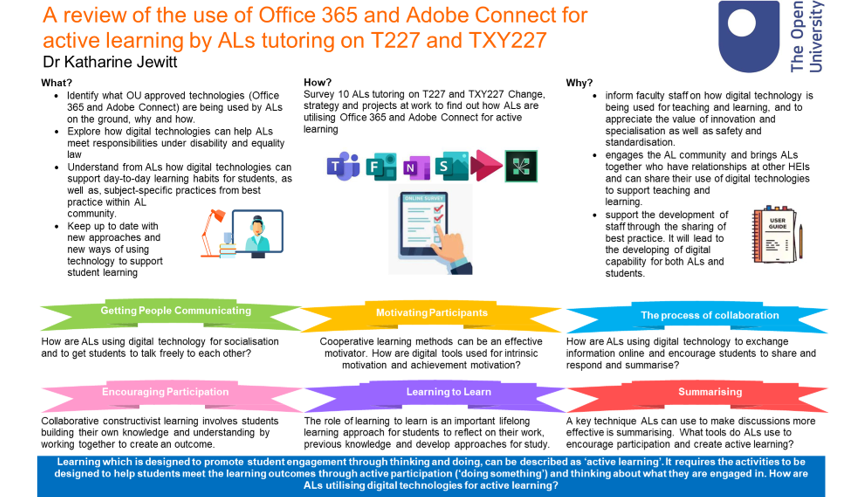 “Learning is not a spectator sport. Students do not learn much just sitting in classes listening to teachers, memorizing pre-packaged assignments, and spitting out answers. They must talk about what they are learning, write reflectively about it, relate it to past experiences, and apply it to their daily lives. They must make what they learn part of themselves”.
Chickering and Gamson (1987, p3)
Active Learning
Bingo Card
Bingo Card
Other examples from the research
Using OneNote to develop specific learning and study habits, including keeping an activity log and a diary for reflection. 
Using FutureYou OneNote templates with students for reflection
Creating summaries in MS word
Simulations – eg MS Powerpoint to create online circuits, calculations step-by-step and plotting graphs
Flipped classroom approach - students engaging with content through the OU library prior to a live tutorial. Then, during the tutorial, students engage with their peers and tutor to discuss and inquire into the concepts and explore what they have learned and how it can be applied using breakout rooms for discussion and the white board in Adobe Connect to share ideas.
Pockets of innovative use of Office 365 and Adobe Connect by ALs, but in the minority.
60% of ALs saw the tutor group forum and the module material as the mechanism for active learning.
60% surveyed saw tutorials as broadcast only, 
to be delivered and not interactive. 
They did not consider Adobe Connect or Office365 tools 
to be suitable tools.
60% of ALs reported that they did not feel they had the skills in Adobe Connect, to deliver tutorials in a way that allowed for active learning.
30% of AL participants were not aware of the available functionality in Adobe Connect
50% surveyed used technology to support students with additional needs
30% of ALs reported using Adobe Connect to support student reflection during tutorials.
80% said they did not use Adobe / Office 365 for collaborative learning
ALs were asked if they used Adobe / Office365 to support students in:

Active learning
Reflection 
Summarising 
Supporting additional needs
Cooperative learning methods
Socialisation
Exchange information
Collaborative learning
Subject specific practices
There is work to be done to support ALs in developing their skills and knowledge in using Adobe Connect and Office 365.
7 workshops with takeaway resources
(280+ ALs attended) 
Using Adobe Connect and Office 365 for active learning

100% of ALs attending an event, reported that their practice would change as a result
Impact on:

Student Experience

Teaching
Impact on:

Student Experience

Teaching
Funding for 1000 participants to gain Microsoft accreditation –open to ALs and all staff.
Slide Title 2
Course popularity
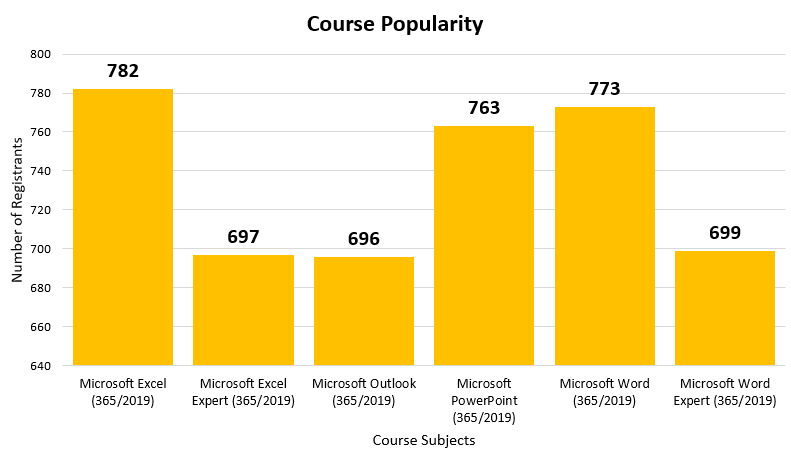 October 2021 – January 2022
285 people had sat an examination 
with 191 certifications awarded.
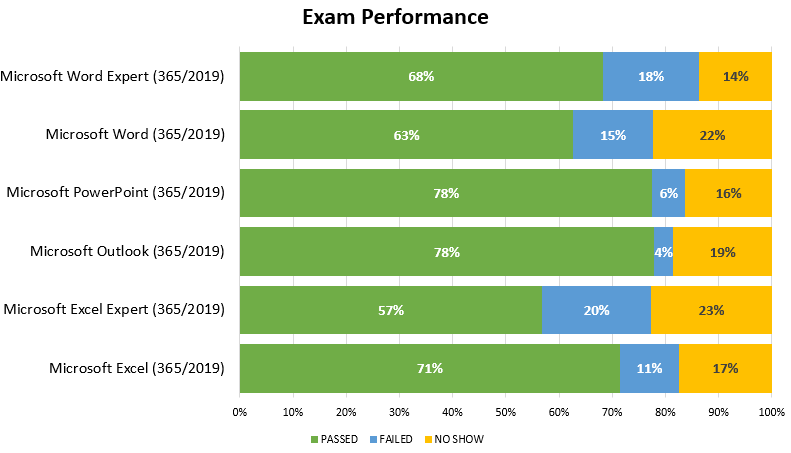 “I am sending you a short note to say thanks for successfully gaining access to the Microsoft Office Specialist programme. I applied to the programme, I learned, I practiced, and I learned some more! I’m pretty sure that being a 58-year-old (recently former) technophobe didn’t help my plight, and my motivation was impeded because of the Christmas closedown period. That said, I did learn massively. Overall, the experience was of great value to my progression and understanding of Office 365 and I gained badges in Microsoft Word and Outlook.”
ALs provided positive feedback on the initiative, for example, one AL said:
Microsoft reported that The Open University performed above average across all institutions in this promotion.
Feedback from Microsoft:
Recommendations
Staff Tutors to be supported in being aware of resources to use in new AL inductions and CDSAs. 
ALs are made aware of the Office365 application suite, application features and potential uses, provided with training and ideas on how the applications can be utilised in AL work – ongoing through training and dissemination events. There is regular Adobe Connect training , but less focus on Office365. 
Training in Adobe Connect and Office365 built into Career Development Staff Appraisals (CDSAs) for ALs.  
Time allocated to all ALs to complete Adobe Connect training and how to make tutorials active and engaging and not ‘talk and chalk’. 
The online rooms newsletter to be distributed to all ALs via CAMEL. 
A series of short, snappy how-to guides in a variety of formats to provide exemplars of ALs utilising Adobe Connect and Office 365 for active learning, building upon the PALS being creative series. 
Support new ALs in developing their use of Office365 and Adobe Connect and build awareness of the resources available, for example, Online Learning Systems Guide, Online rooms forum and support, the PALS forum and guides.
Read the full report at:
A review of the use of Office 365 and Adobe Connect for active learning by ALs tutoring on T227 and TXY227 | eSTEeM (open.ac.uk)
Slide Title 8
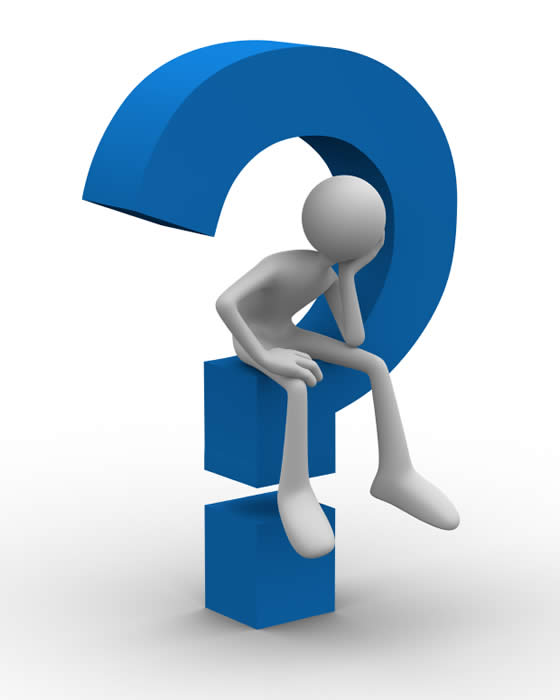 Questions